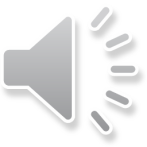 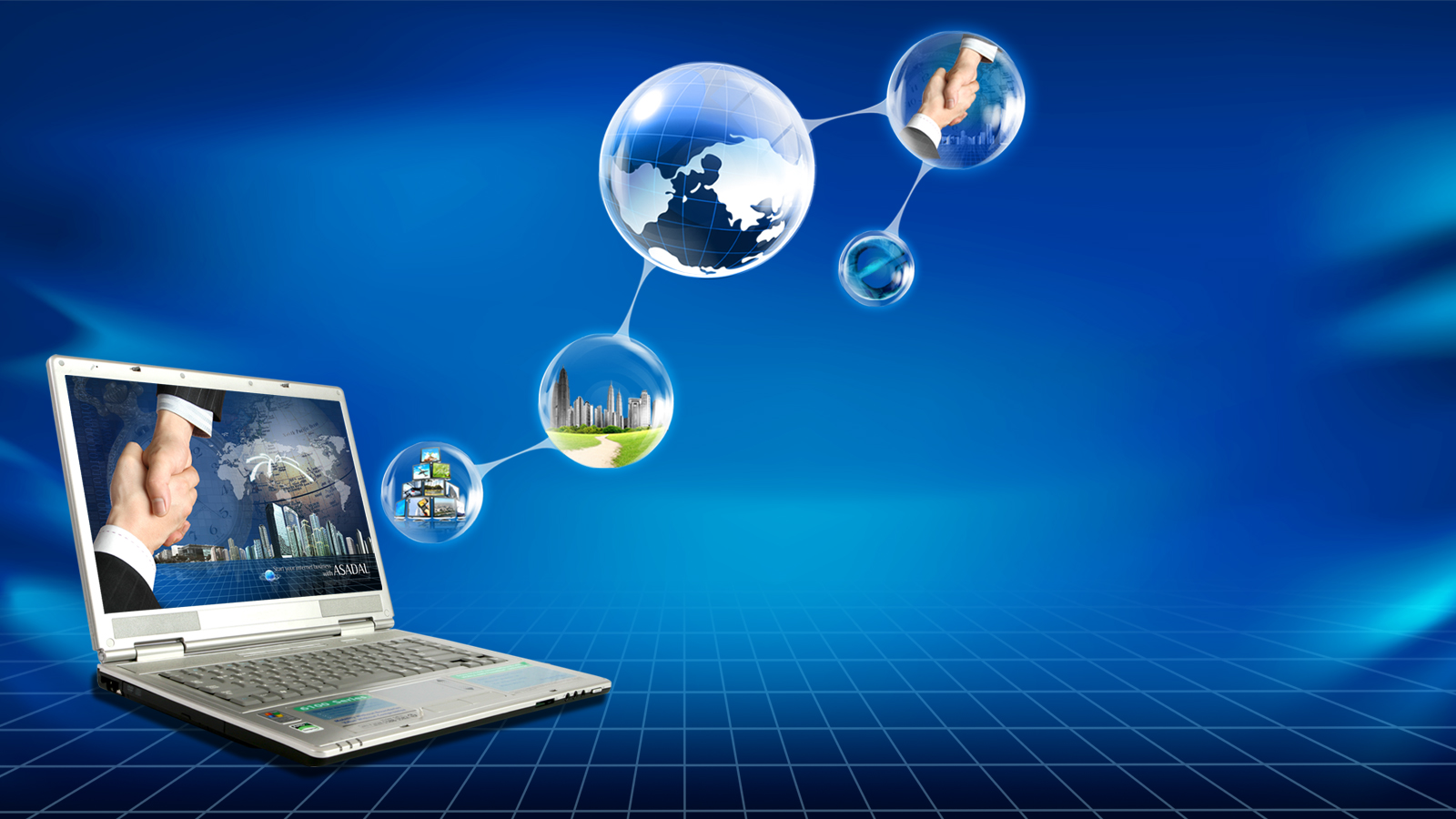 互联网科技PPT
Internet technology PPT
适用于商务科技| 互联网总结| 大数据 云计算
汇报人：PPT汇
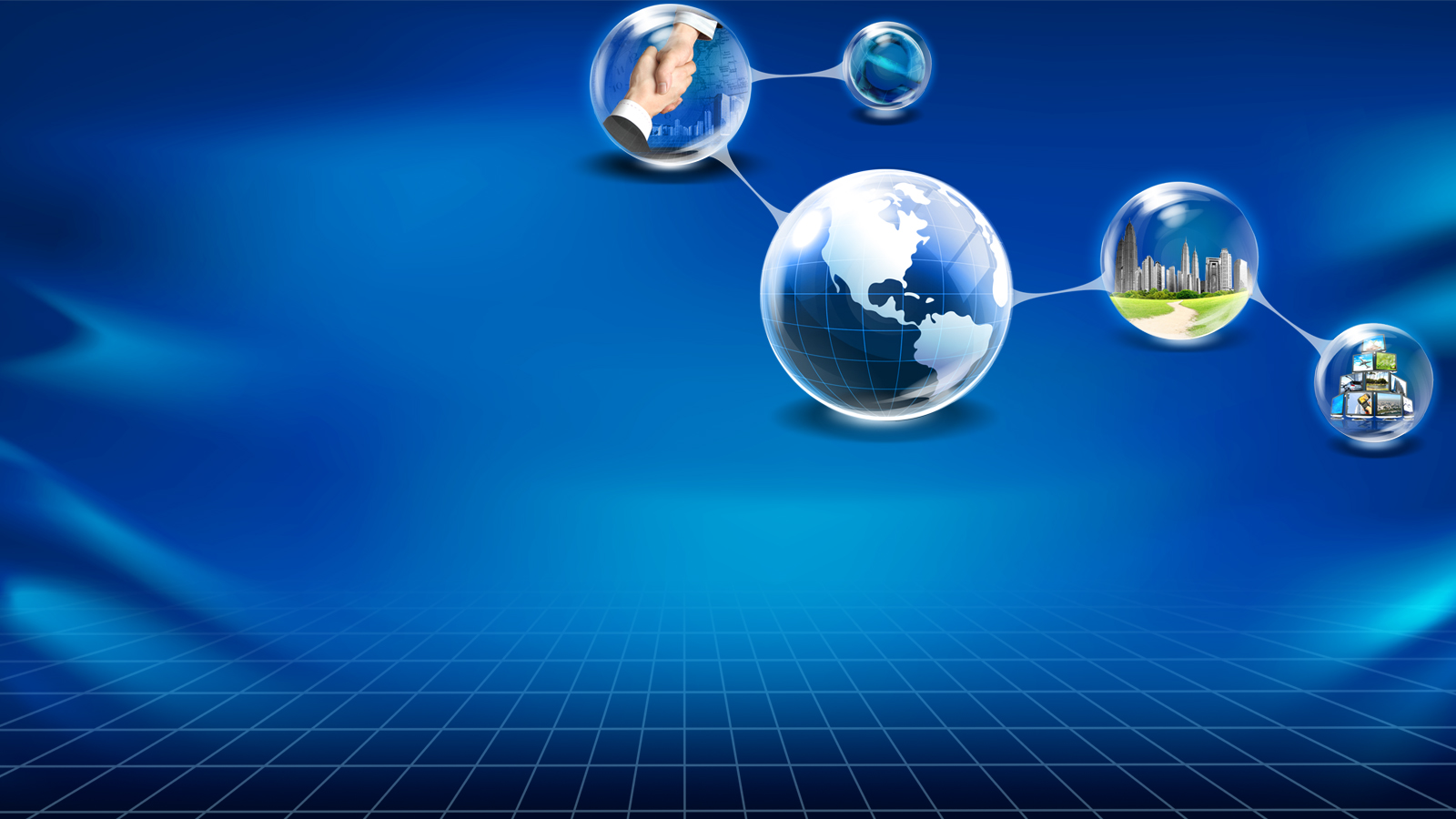 目录
CONTENTS
01
02
单击添加标题内容
单击添加标题内容
03
04
单击添加标题内容
单击添加标题内容
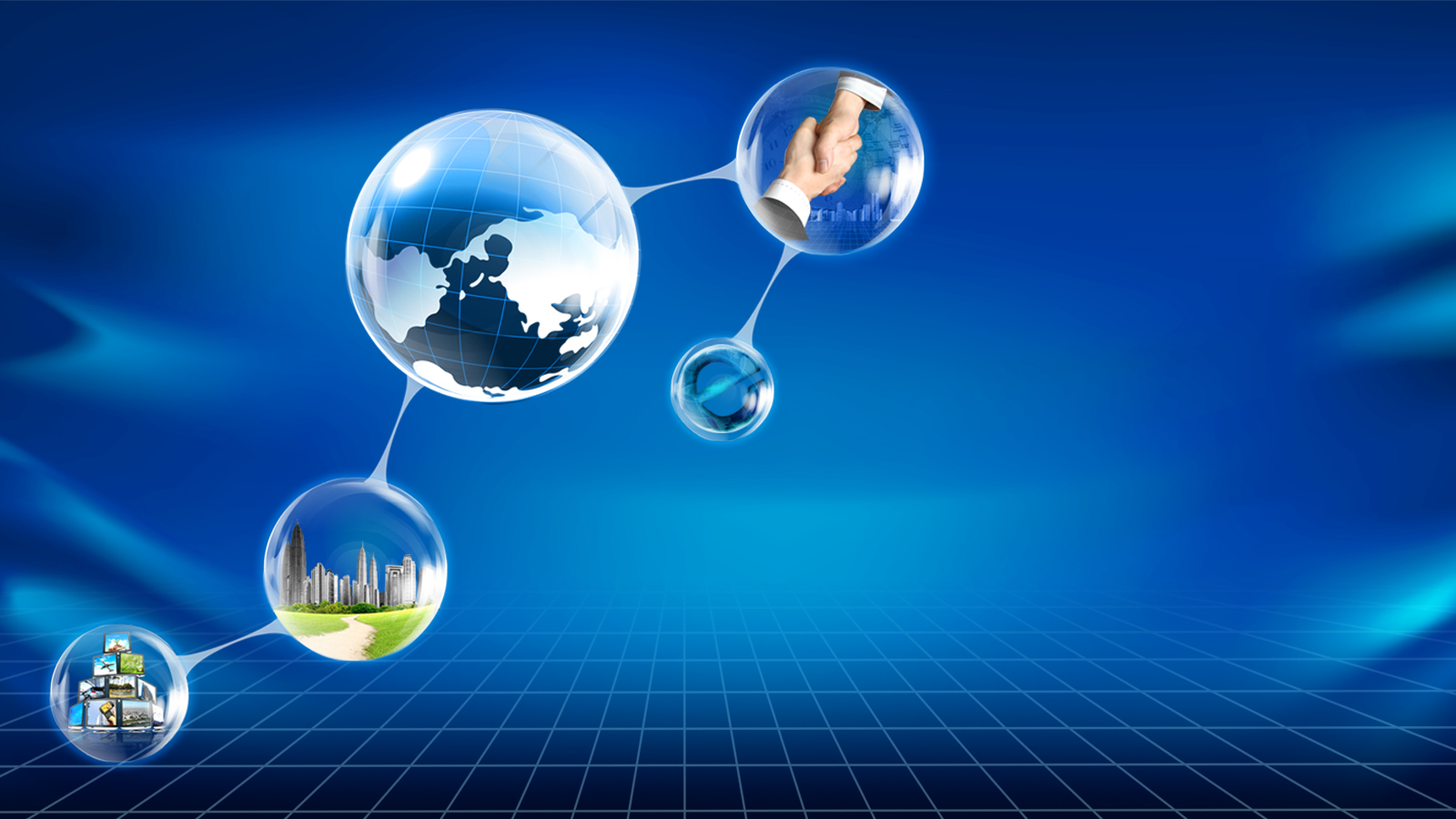 01
互联网科技PPT
Internet
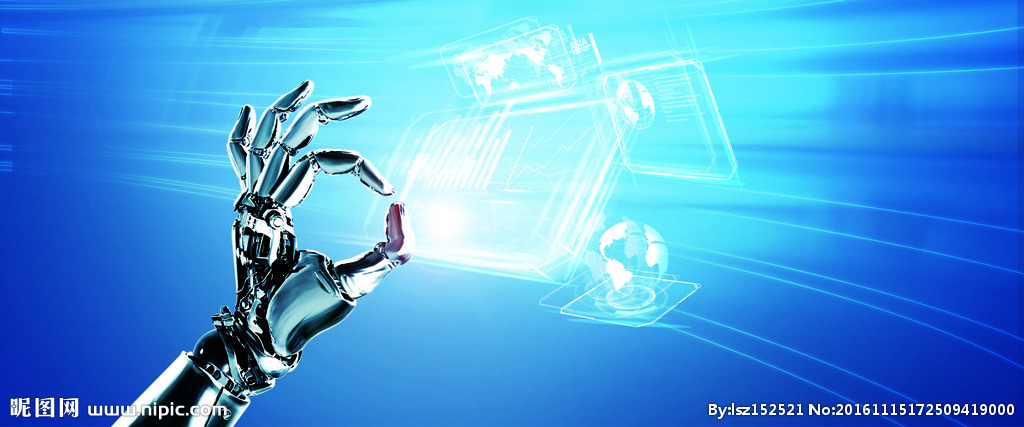 点击这里添加标题
点击这里添加内容点击这里添加内容点击这里添加内容点击这里添加内容点击这里添加内容点击这里添加内容
点击这里添加标题







点击这里添加标题
点击这里添加内容点击这里添加内容点击这里添加内容点击这里添加内容点击这里添加内容点击这里添加内容点击这里添加内容点击这里添加内容点击这里添加内容点击这里添加内容点击这里添加内容点击这里添加内容
点击这里添加标题







点击这里添加标题
点击这里添加内容点击这里添加内容点击这里添加内容点击这里添加内容点击这里添加内容点击这里添加内容点击这里添加内容点击这里添加内容点击这里添加内容点击这里添加内容点击这里添加内容点击这里添加内容
点击这里添加标题
20zz


20xx
20xx
20xx
20xx
20xx
20xx
点击这里添加标题
点击这里添加内容点击这里添加内容点击这里添加内容点击这里添加内容点击这里添加内容点击这里添加内容点击这里添加内容点击这里添加内容点击这里添加内容点击这里添加内容点击这里添加内容点击这里添加内容
点击这里添加标题


Photos
Infographics
Photos
Infographics

点击这里添加标题
点击这里添加内容点击这里添加内容点击这里添加内容点击这里添加内容点击这里添加内容点击这里添加内容点击这里添加内容点击这里添加内容点击这里添加内容点击这里添加内容点击这里添加内容点击这里添加内容
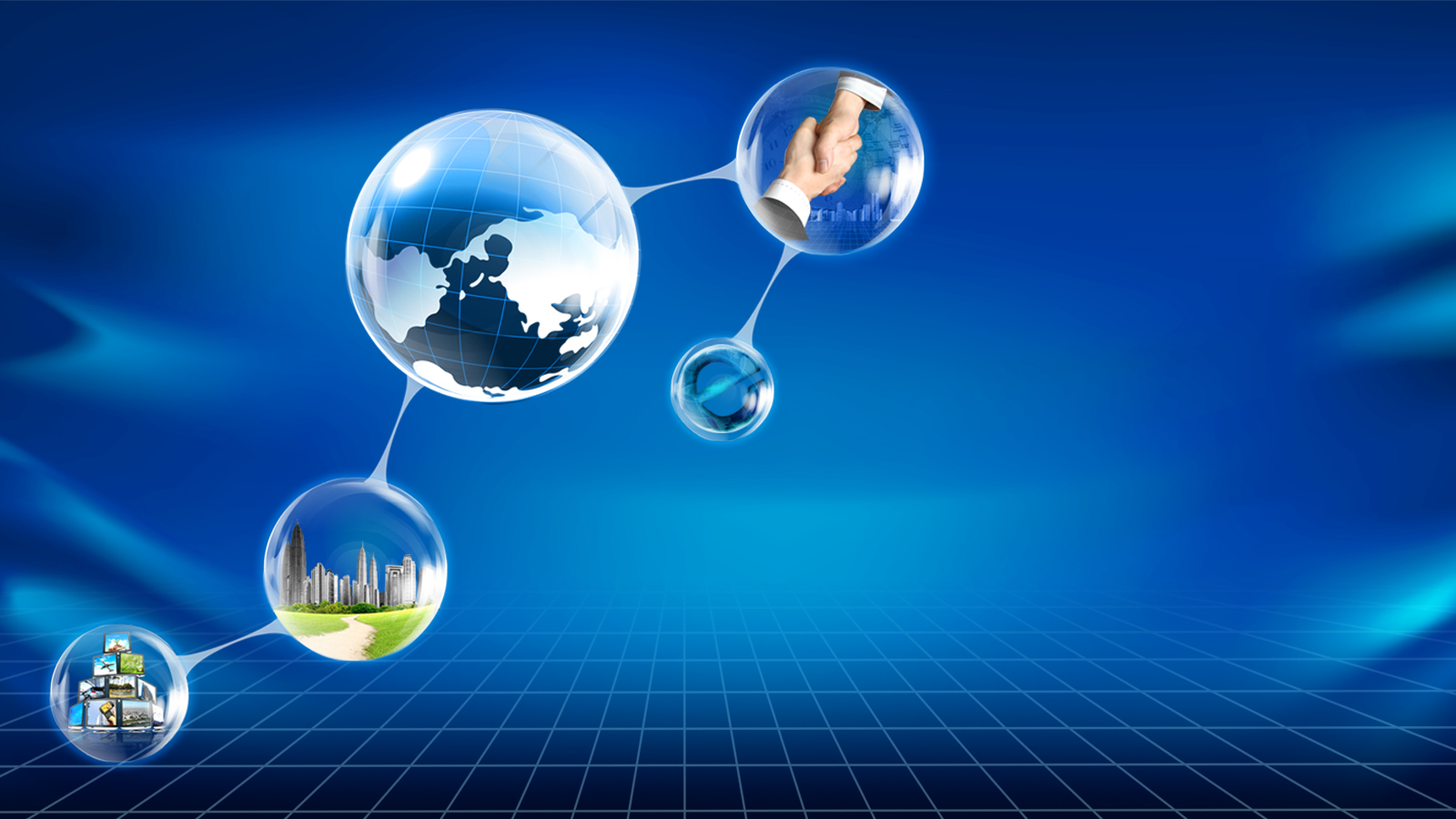 02
互联网科技PPT
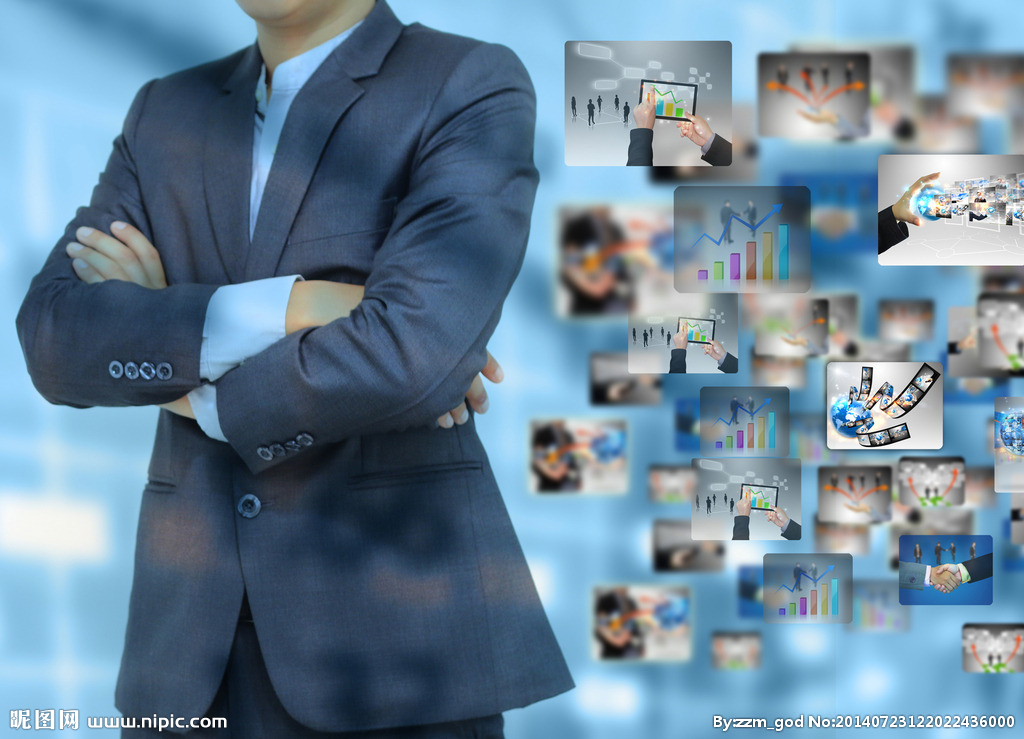 
点击这里添加标题
点击这里添加内容点击这里添加内容点击这里添加内容点击这里添加内容点击这里添加内容点击这里添加内容
Internet
Internet
点击这里添加标题
45%
85%
70%
78%
60%
20xx
20xx
20xx
20xx
20xx
点击这里添加标题
点击这里添加内容点击这里添加内容点击这里添加内容点击这里添加内容点击这里添加内容点击这里添加内容点击这里添加内容点击这里添加内容点击这里添加内容点击这里添加内容点击这里添加内容点击这里添加内容
点击这里添加标题
点击这里添加内容点击这里添加内容点击这里添加内容


20xx
20xx
20xx




点击这里添加内容点击这里添加内容点击这里添加内容
点击这里添加内容点击这里添加内容点击这里添加内容

点击这里添加标题
这里可以输入一下简单的概括性的内容文字，用户可以在投影机
这里可以输入一下简单的概括性的内容文字，用户可以在投影机
这里可以输入一下简单的概括性的内容文字，用户可以在投影机
这里可以输入一下简单的概括性的内容文字，用户可以在投影机
这里可以输入一下简单的概括性的内容文字，用户可以在投影机
这里可以输入一下简单的概括性的内容文字，用户可以在投影机
点击这里添加标题
这里可以输入一下简单的概括性的内容文字，用户可以在投影机或者计算机上进行演示
05
这里可以输入一下简单的概括性的内容文字，用户可以在投影机或者计算机上进行演示
04
这里可以输入一下简单的概括性的内容文字，用户可以在投影机或者计算机上进行演示
03
这里可以输入一下简单的概括性的内容文字，用户可以在投影机或者计算机上进行演示
02
这里可以输入一下简单的概括性的内容文字，用户可以在投影机或者计算机上进行演示
01
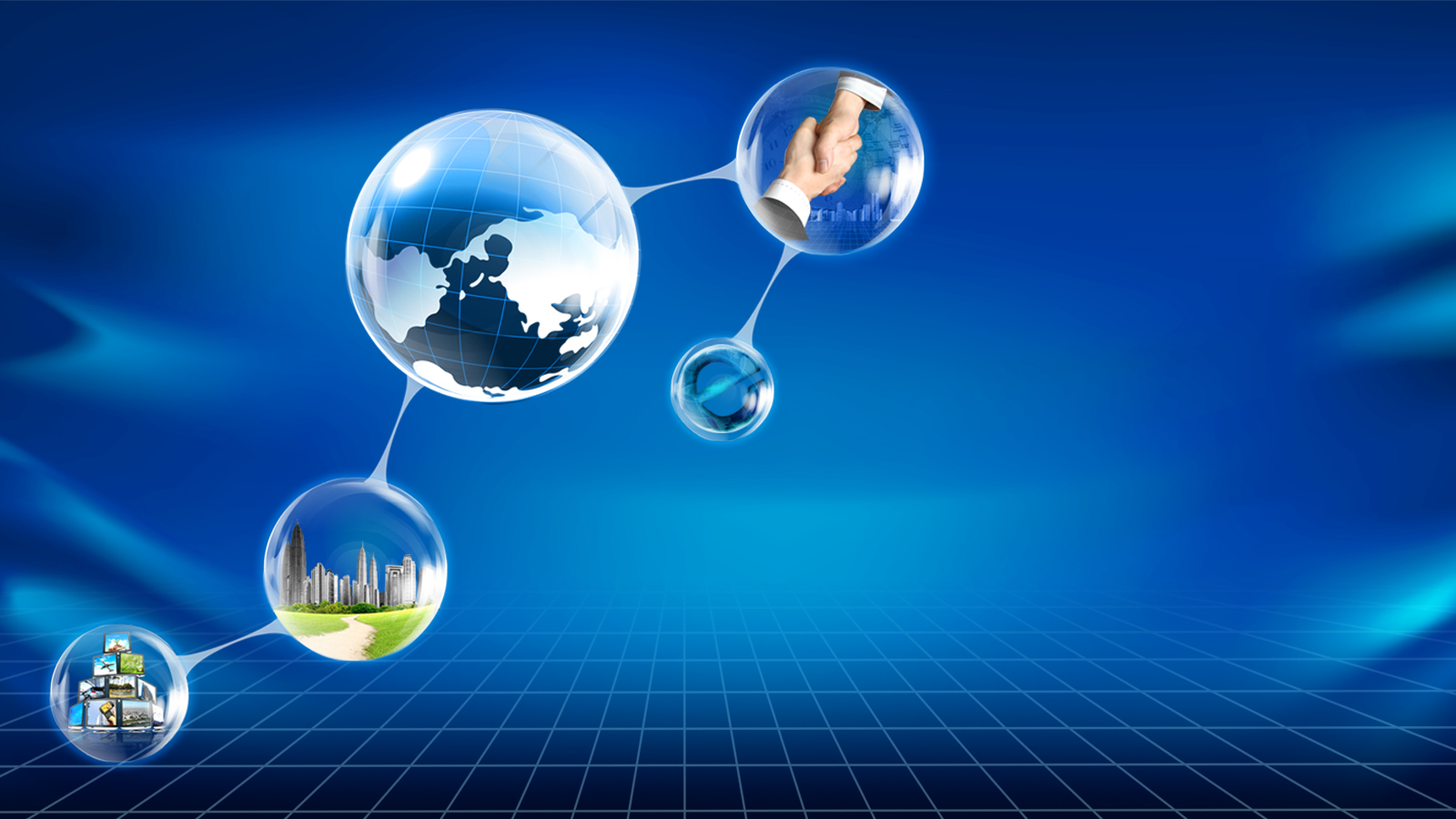 03
互联网科技PPT
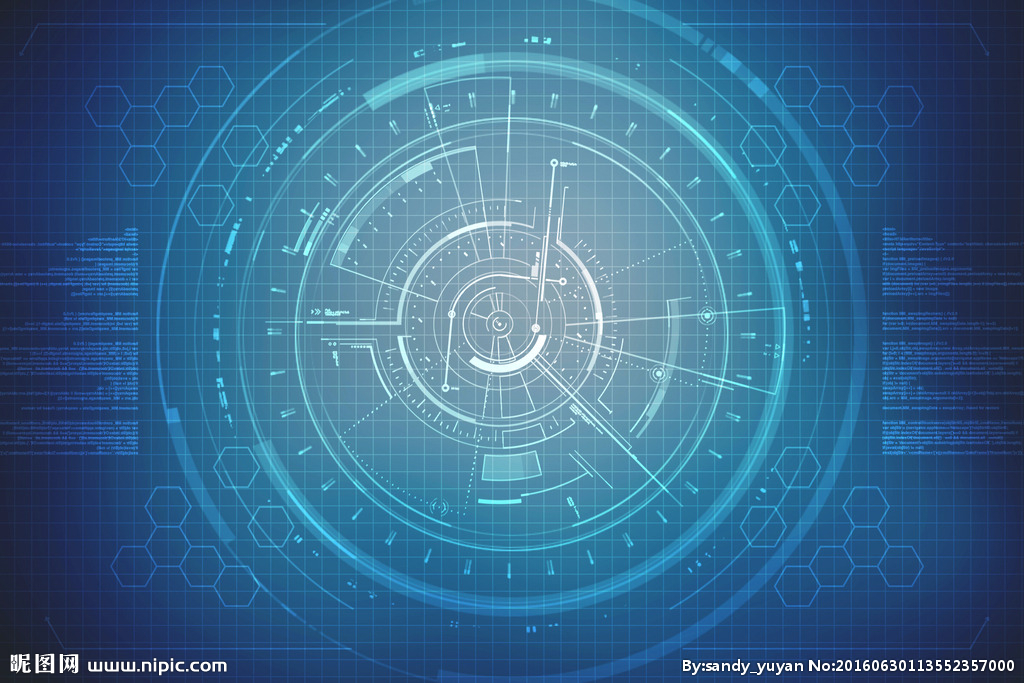 点击这里添加标题
点击这里添加内容点击这里添加内容点击这里添加内容点击这里添加内容点击这里添加内容点击这里添加内容
82
44
73
percent
percent
percent
点击这里添加标题
100%
点击这里添加标题

点击这里添加内容点击这里添加内容点击这里添加内容点击这里添加内容点击这里添加内容点击这里添加内容点击这里添加内容点击这里添加内容点击这里添加内容点击这里添加内容点击这里添加内容点击这里添加内容
50%
0%
点击这里添加标题




Unlock Page
Hummer
Umbrella
Bulb
点击这里添加标题
点击这里添加内容点击这里添加内容点击这里添加内容点击这里添加内容点击这里添加内容点击这里添加内容点击这里添加内容点击这里添加内容点击这里添加内容点击这里添加内容点击这里添加内容点击这里添加内容
点击这里添加标题
点击这里添加标题
点击这里添加内容点击这里添加内容点击这里添加内容点击这里添加内容点击这里添加内容点击这里添加内容点击这里添加内容点击这里添加内容点击这里添加内容点击这里添加内容点击这里添加内容点击这里添加内容
点击这里添加标题
此处添加标题
此处添加标题
此处添加标题
点击这里添加标题
点击这里添加内容点击这里添加内容点击这里添加内容点击这里添加内容点击这里添加内容点击这里添加内容点击这里添加内容点击这里添加内容点击这里添加内容点击这里添加内容点击这里添加内容点击这里添加内容
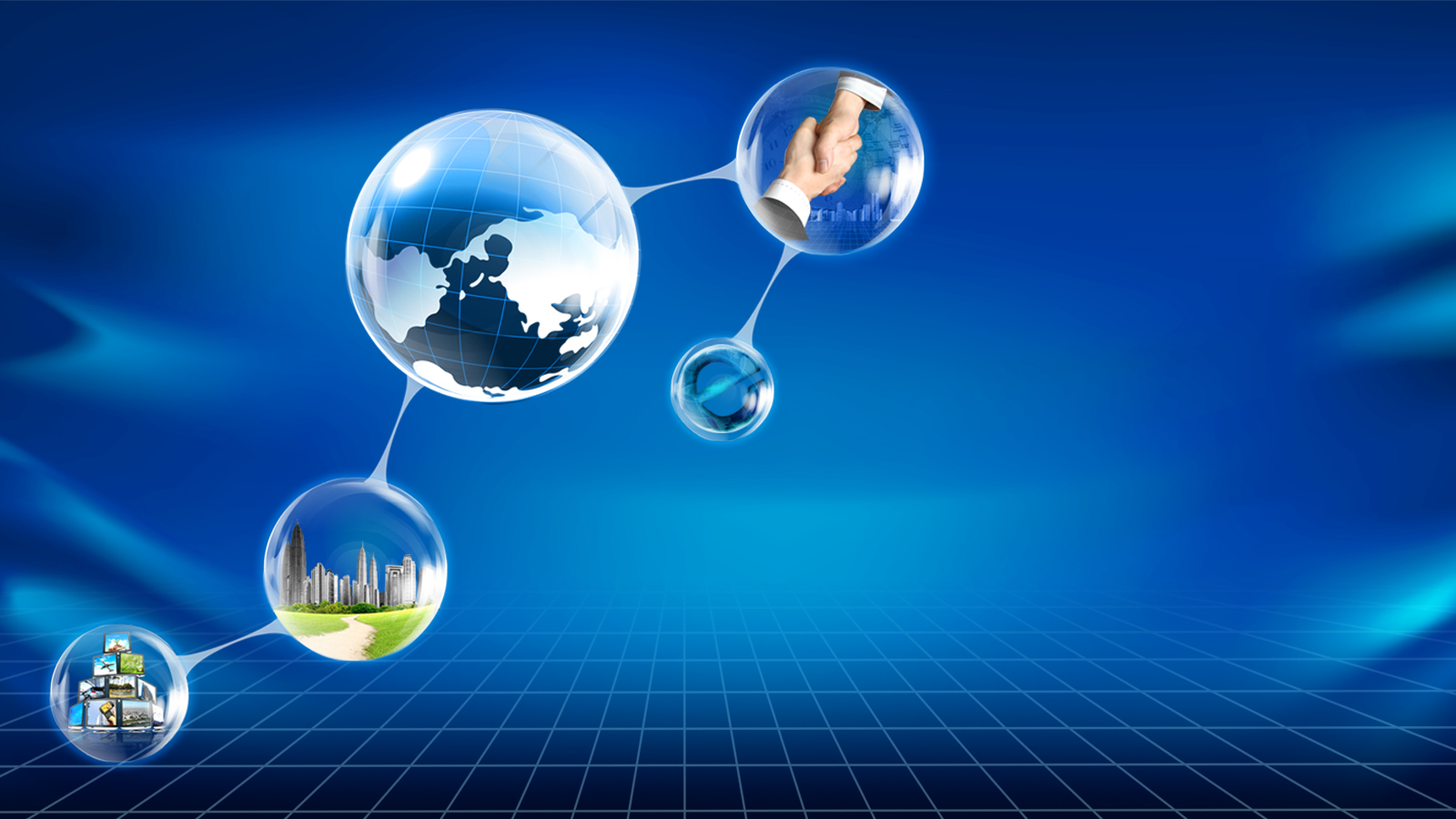 04
互联网科技PPT
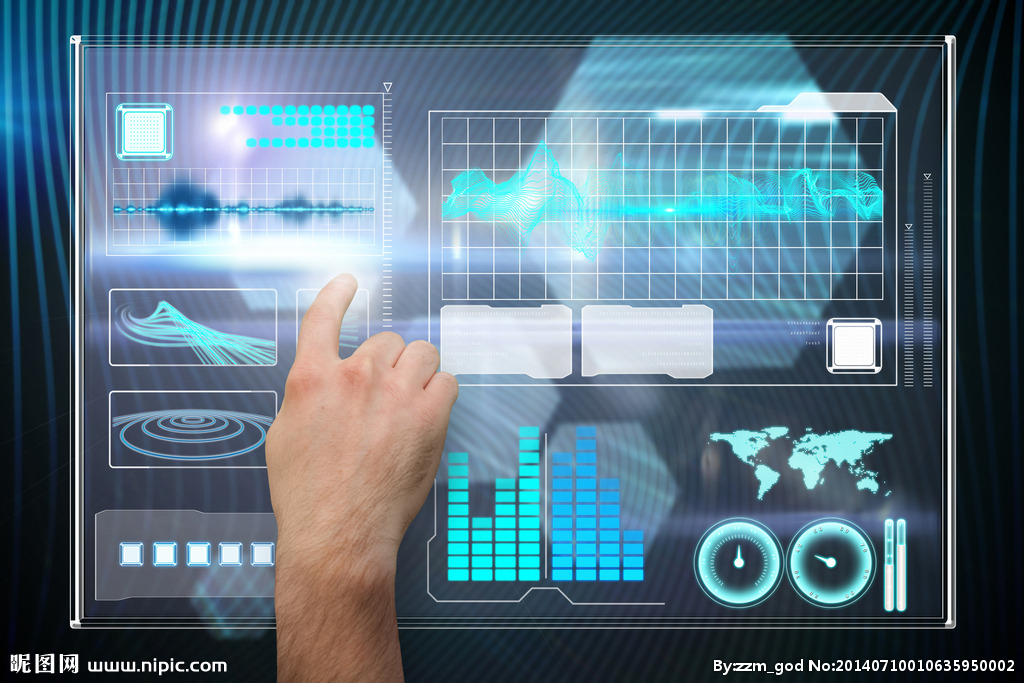 01
点击这里
添加标题
点击这里添加标题
点击这里添加内容点击这里添加内容点击这里添加内容点击这里添加内容点击这里添加内容点击这里添加内容
点击这里
添加标题
点击这里
添加标题
02
03
点击这里添加标题
点击这里添加标题
点击这里添加内容点击这里添加内容点击这里添加内容


点击这里添加标题
点击这里添加内容点击这里添加内容点击这里添加内容


点击这里添加标题
点击这里添加内容点击这里添加内容点击这里添加内容
点击这里添加标题
点击这里添加标题
点击这里添加内容点击这里添加内容点击这里添加内容
点击这里添加标题
点击这里添加内容点击这里添加内容点击这里添加内容
点击这里添加标题
点击这里添加内容点击这里添加内容点击这里添加内容
Mon
Tue
Wed
Thu
Fri
Sat
Sun
点击这里添加标题
点击这里添加内容点击这里添加内容点击这里添加内容
点击这里添加标题
点击这里添加内容点击这里添加内容点击这里添加内容
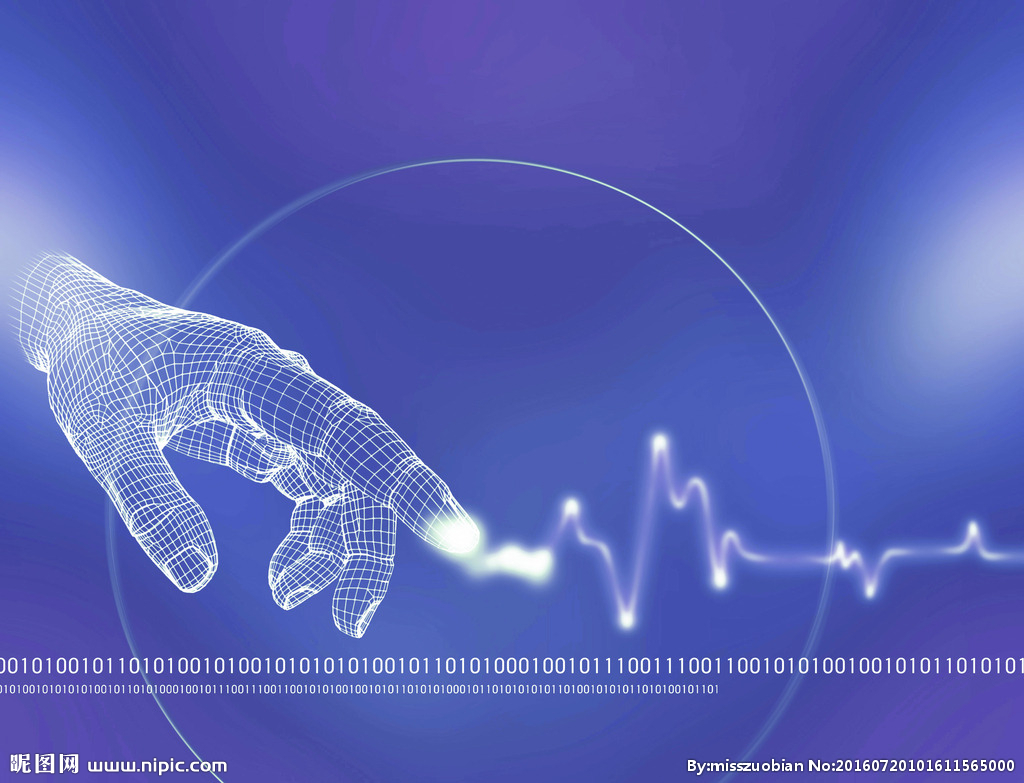 Internet
点击这里添加标题
点击这里添加内容点击这里
Internet
点击这里添加标题
点击这里添加内容点击这里
Internet
点击这里添加标题
点击这里添加内容点击这里
Internet
点击这里添加标题
点击这里添加内容点击这里
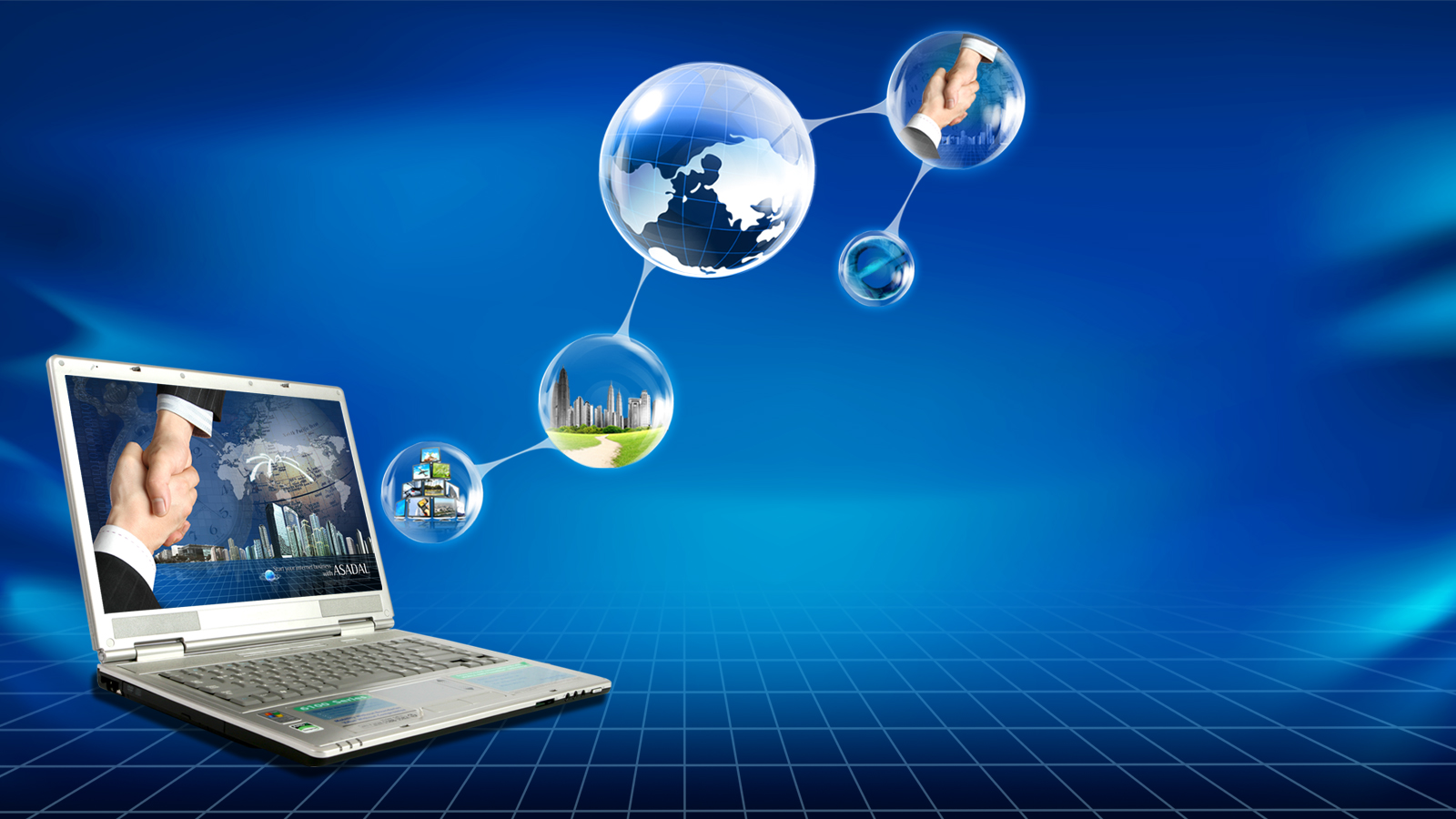 谢谢聆听 批评指导
Internet technology PPT
适用于商务科技| 互联网总结| 大数据 云计算
汇报人：PPT汇
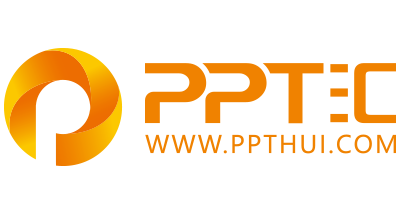 上万精品PPT模板全部免费下载
PPT汇    www.ppthui.com
PPT模板下载：www.ppthui.com/muban/            行业PPT模板：www.ppthui.com/hangye/
工作PPT模板：www.ppthui.com/gongzuo/         节日PPT模板：www.ppthui.com/jieri/
PPT背景图片： www.ppthui.com/beijing/            PPT课件模板：www.ppthui.com/kejian/
[Speaker Notes: 模板来自于 https://www.ppthui.com    【PPT汇】]